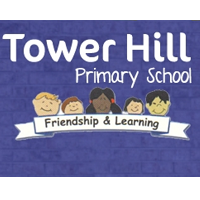 YELLOW SPARKLE TEST
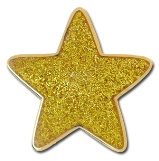 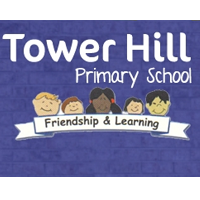 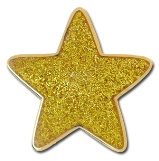 1.  What do I need to add to these numbers to make 20?a) 6b) 11c) 13
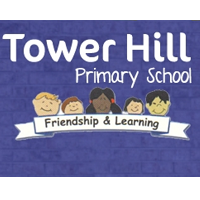 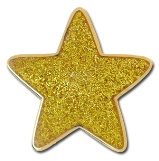 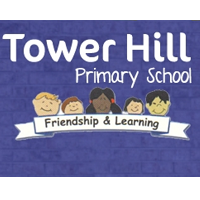 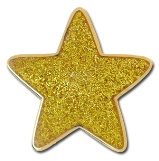 2. On your Whiteboards can  you count in 10s from 50 down to 0  ?
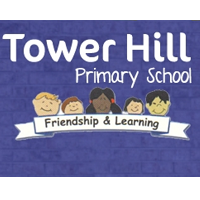 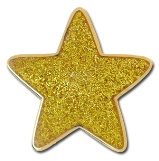 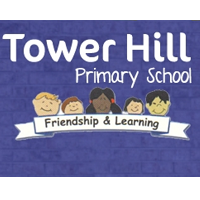 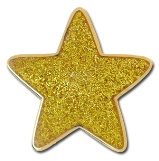 3 – Write these 4 numbers from smallest to largest.34     12      48     27
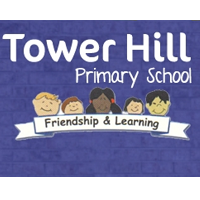 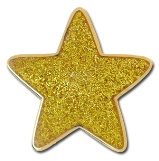 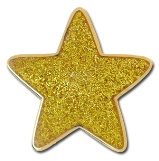 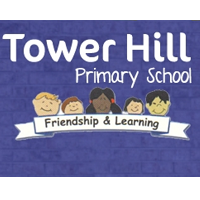 4 - On your Whiteboards can you tell me what each digit means in the number 37? 37?               ?
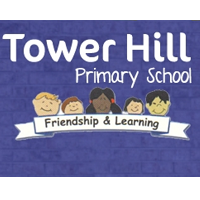 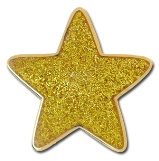 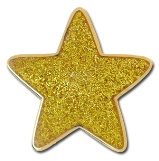 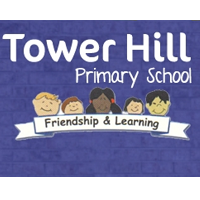 5 - On your Whiteboards can  you count up in 2s from 30 up to 50 ?
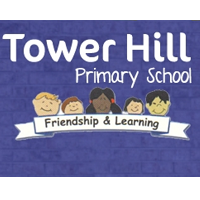 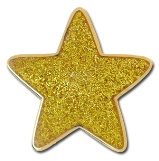 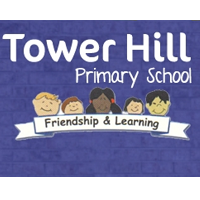 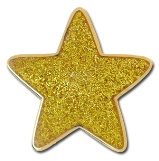 6. On your Whiteboards can  you count back in 10s from 50 to 0 ?
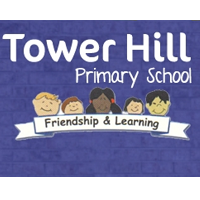 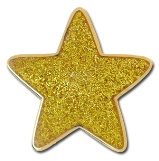 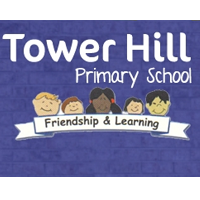 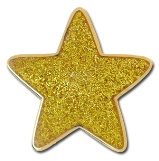 7. On your Whiteboards can  you count up in 5s from 0 up to 50 ?
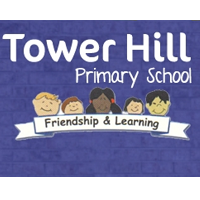 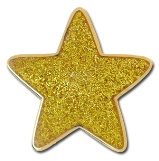 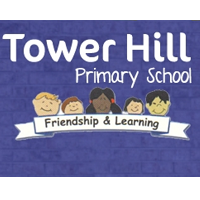 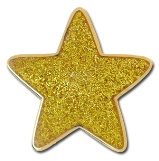 8. -  Your teacher will read out 3 numbers between 0 and 100 – you must write them down on your whiteboard
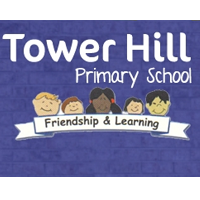 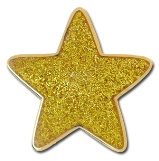 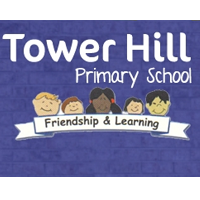 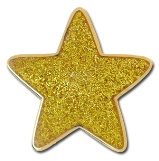 9. - On your Whiteboards:a) Can  you count up in 1s from 70 to 80? b) Can you count down in 1s from 100 to 90 ?
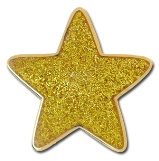 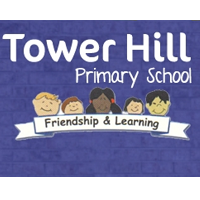 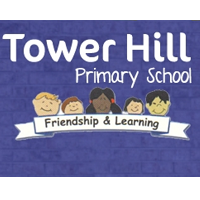 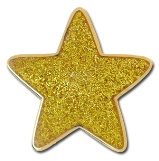 10. Put these number in the correct order on your whiteboard65, 34, 99, 87, 17
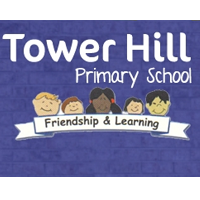 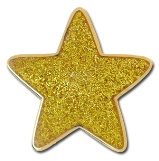 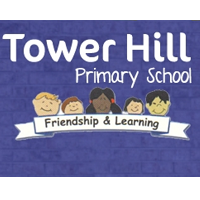 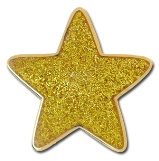 11. On your Whiteboards can  you count up in 10s from 0 up to 100 ?
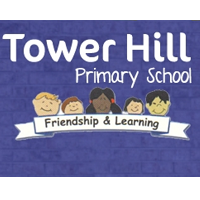 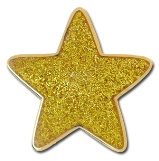 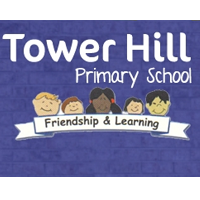 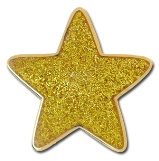 12. On your whiteboards only write down the multiples of 10 from these numbers: 17, 30 , 28 , 70, 90, 45
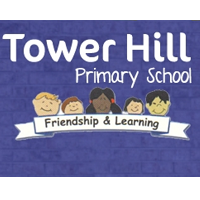 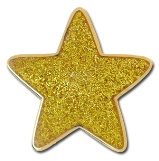 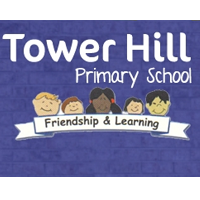 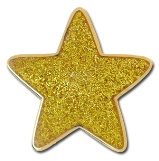 13. a) 86 + 10b) 27 - 10
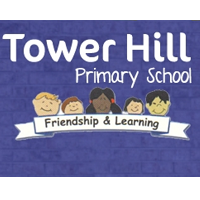 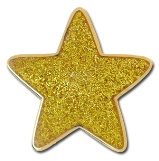 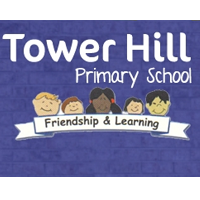 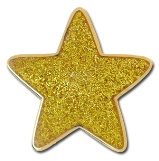 14. Sort these numbers in to odds and even on your board6, 15, 23, 47, 62, 88
ODD
EVEN
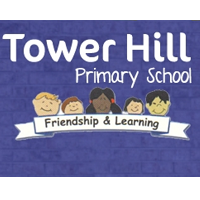 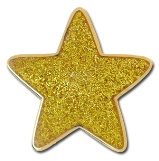